Back S, Kowey PR
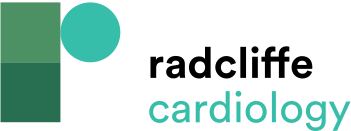 Suggested Algorithm to Treat Patients with ICD Therapy
Citation: Arrhythmia & Electrophysiology Review 2019;8(2):99–104.
https://doi.org/10.15420/aer.2018.55.5
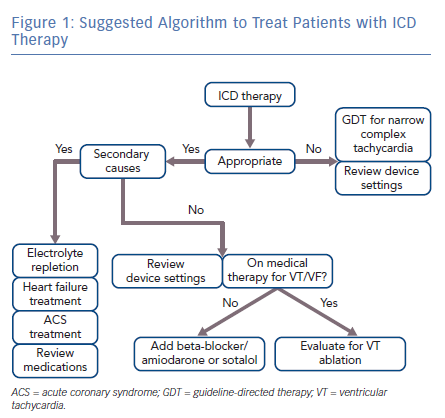